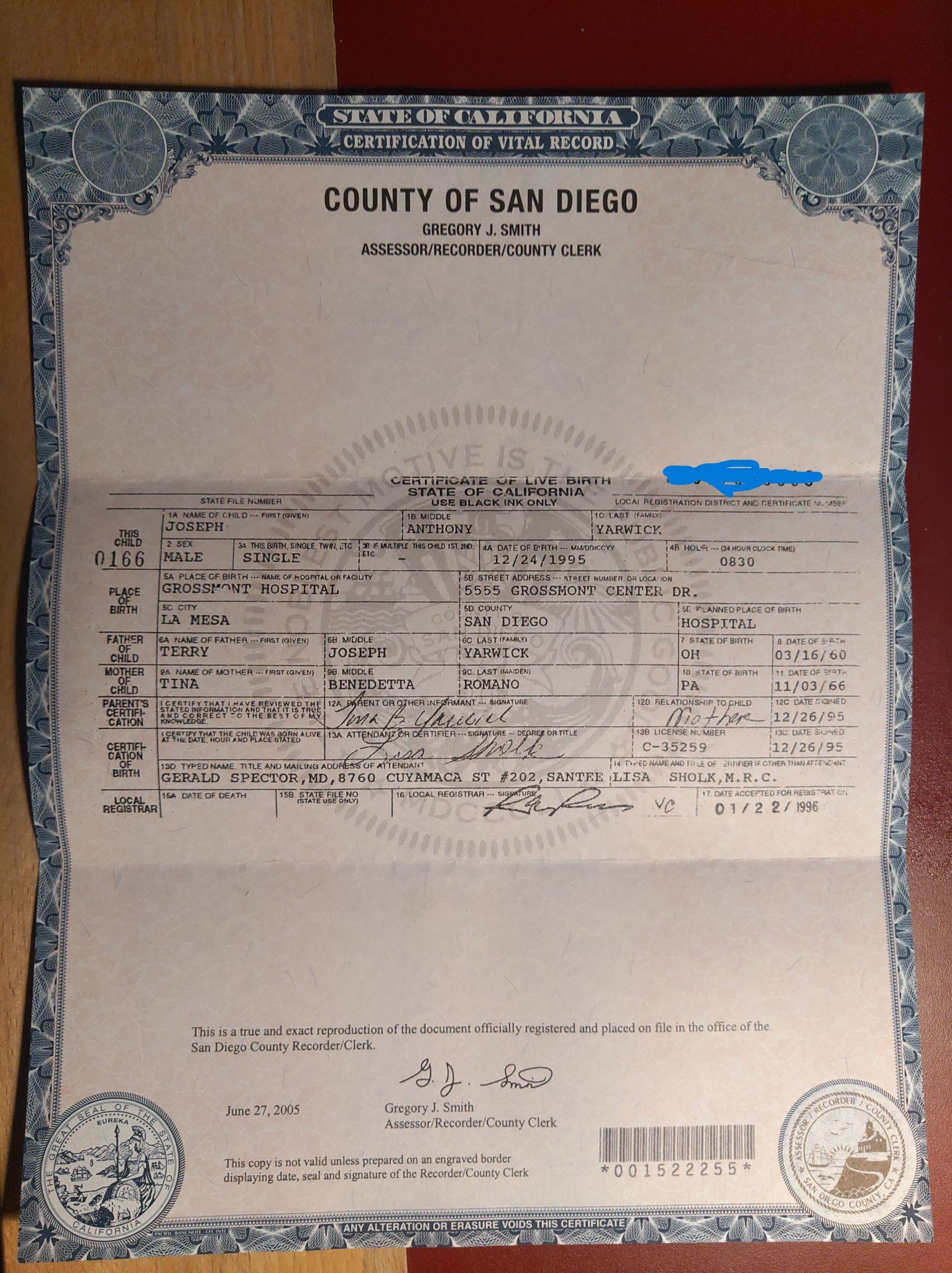 Joseph Yarwick
By Joey Yarwick
(;
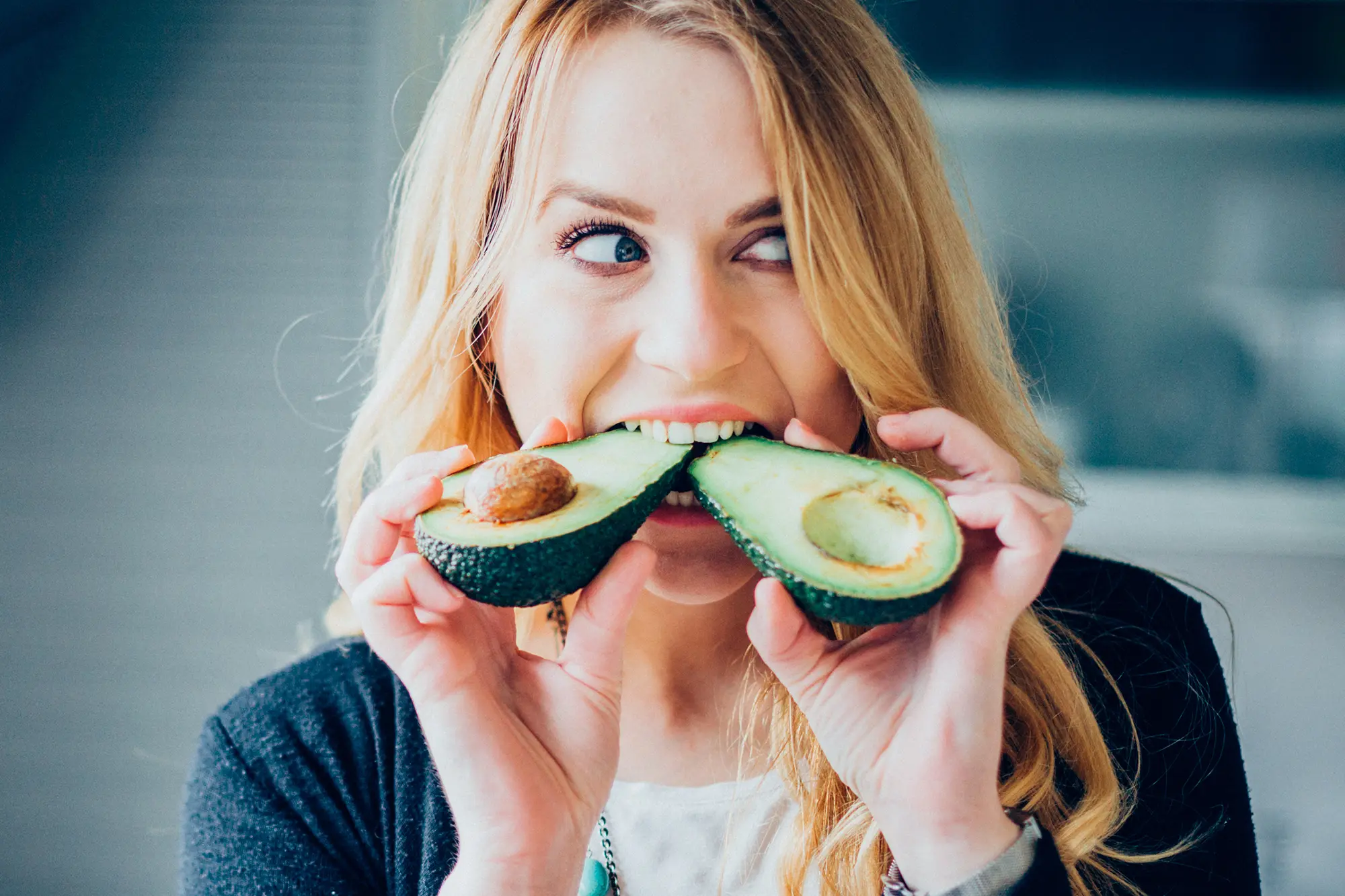 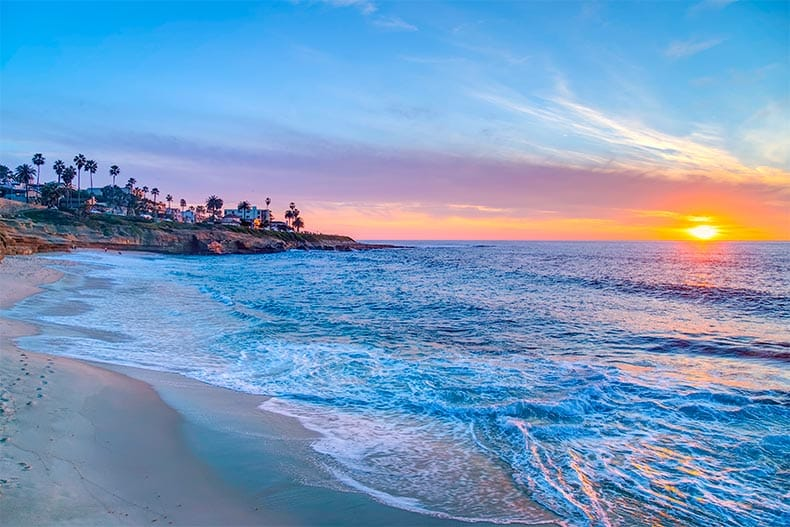 My Motherland
San Diego/ El Cajon
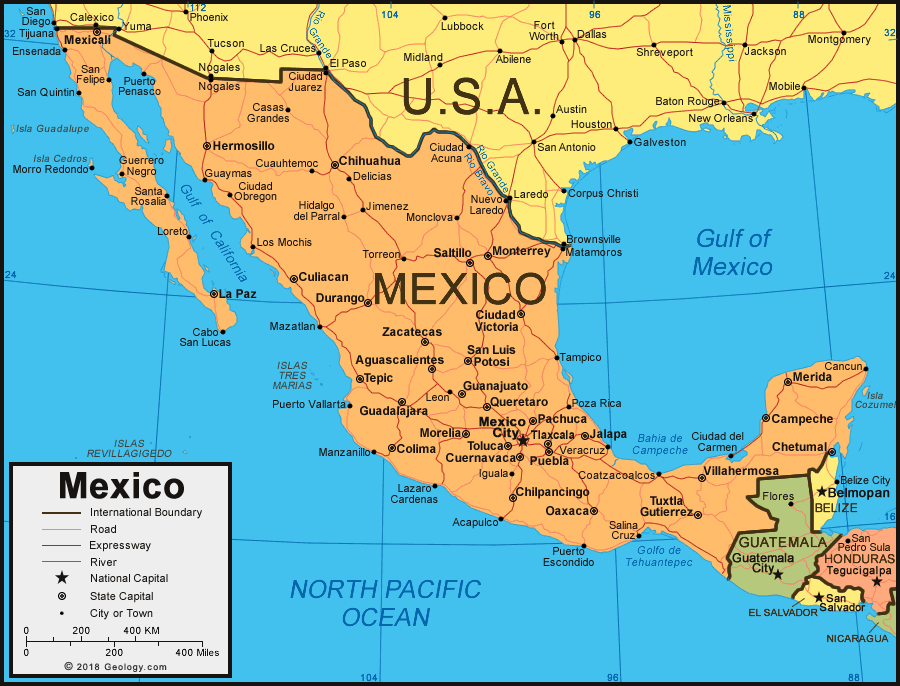 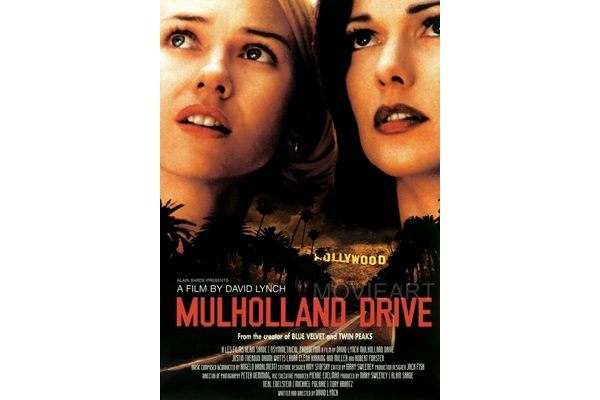 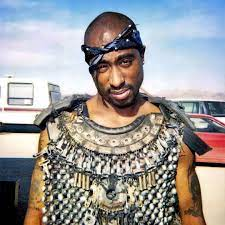 The Journey
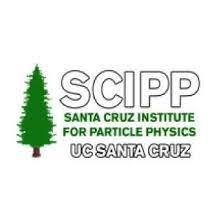 M2
UCSC BA
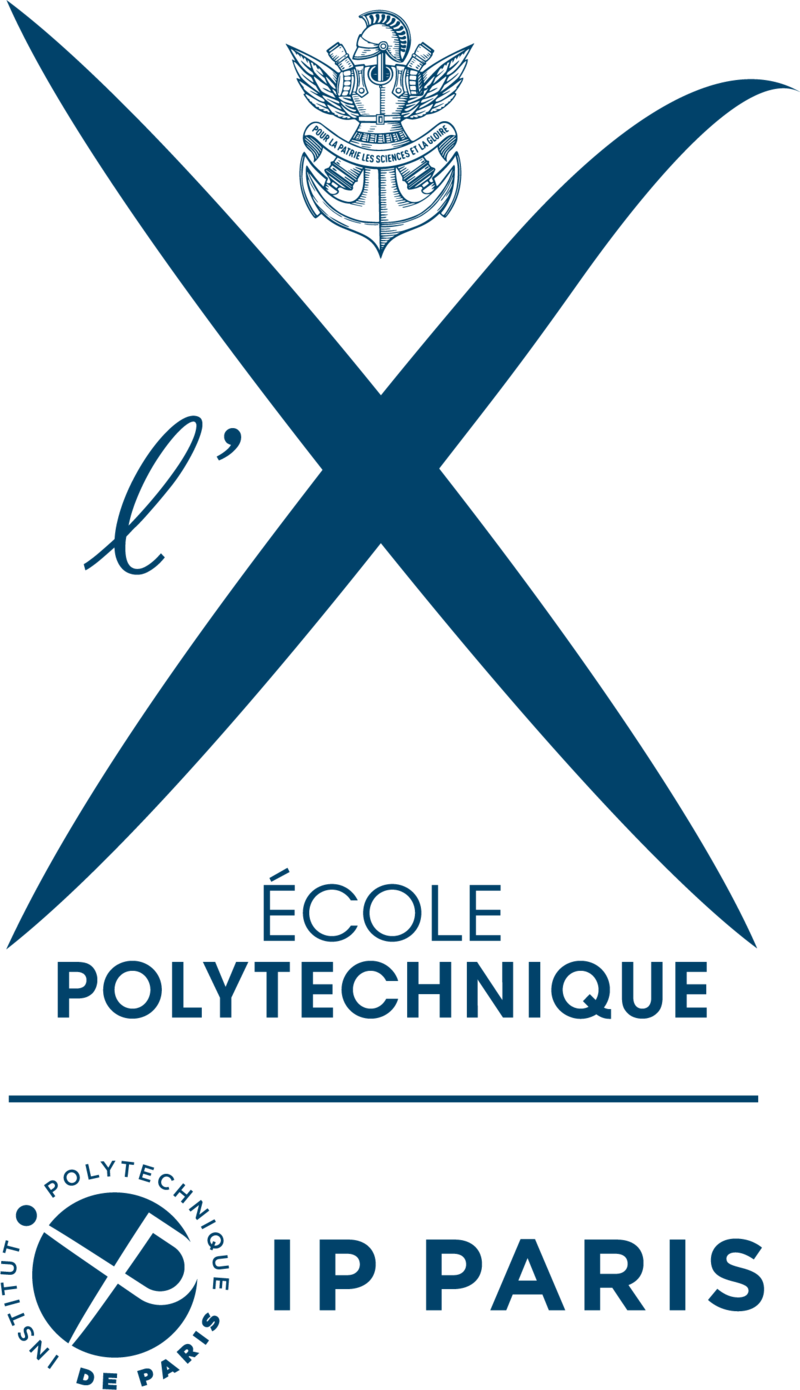 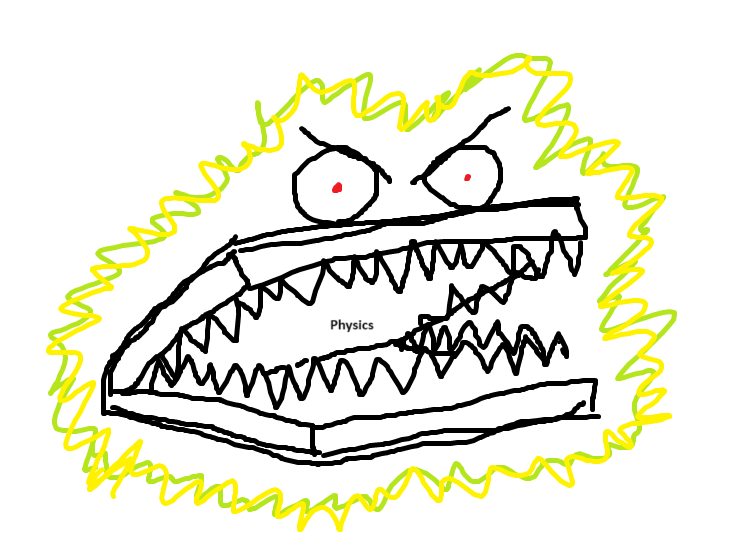 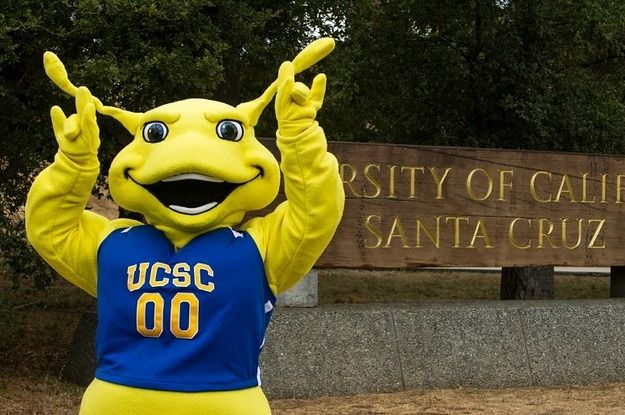 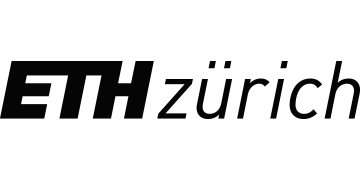 M1
Bit by radioactive physics textbook
What am I doing?
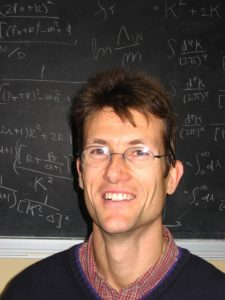 Small-x QCD, Shockwave
Samuel Wallon
Lech Szymanowski
Michael Fucilla
Saad Nabeebaccus
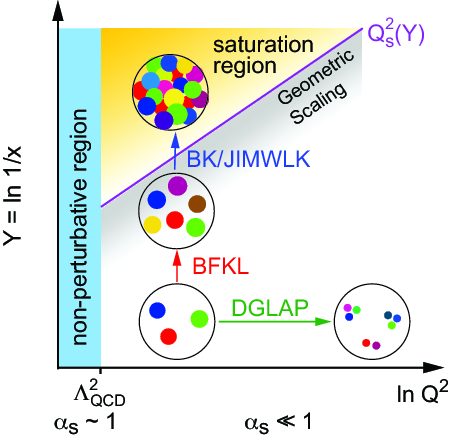 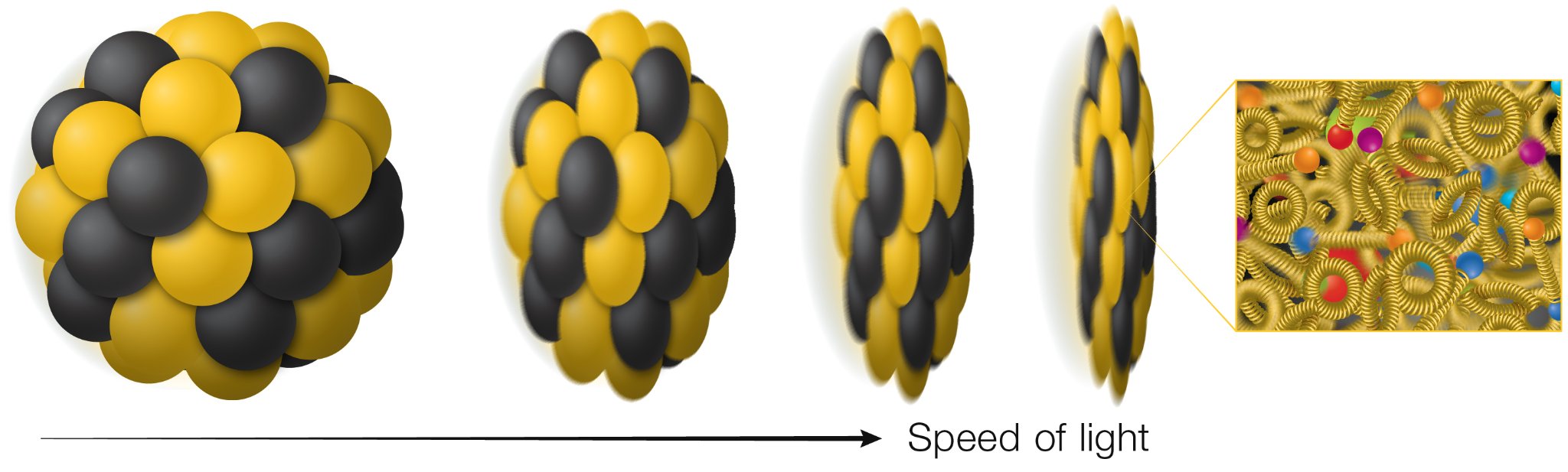 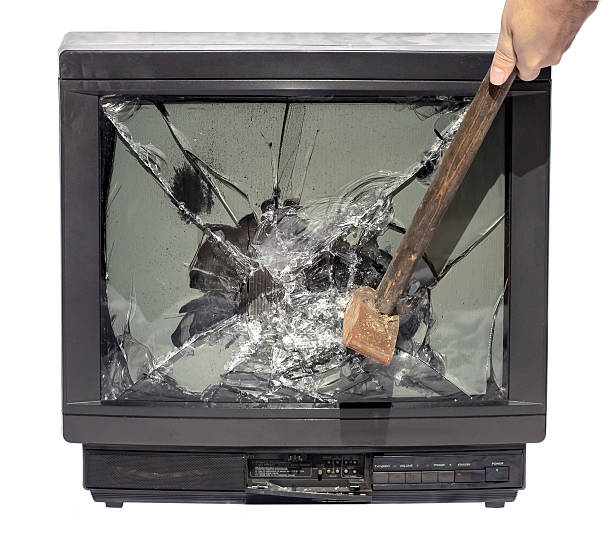 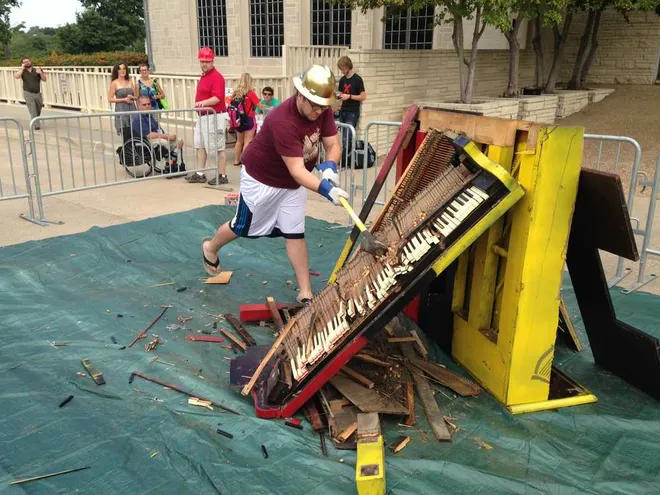 Free Time?
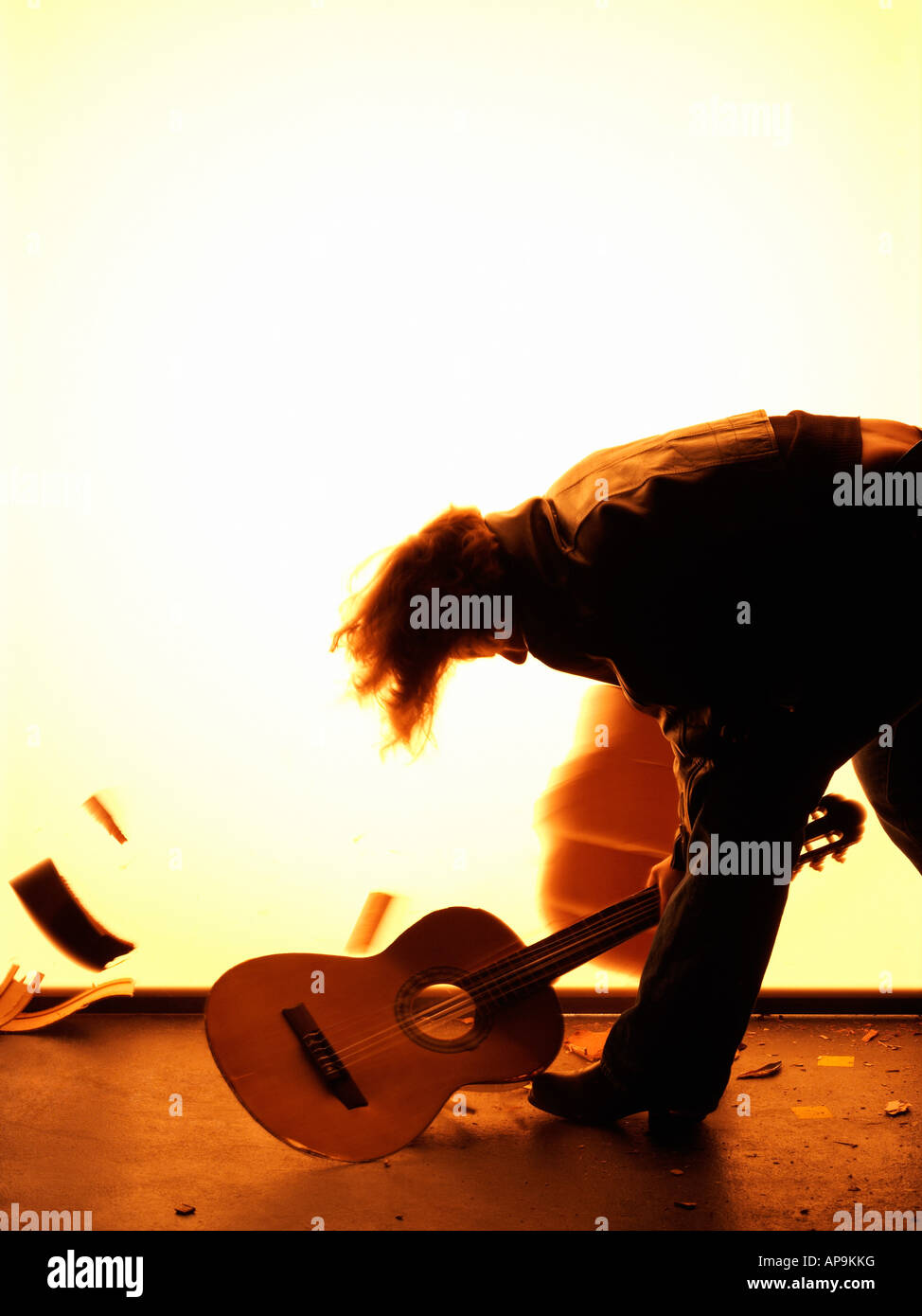 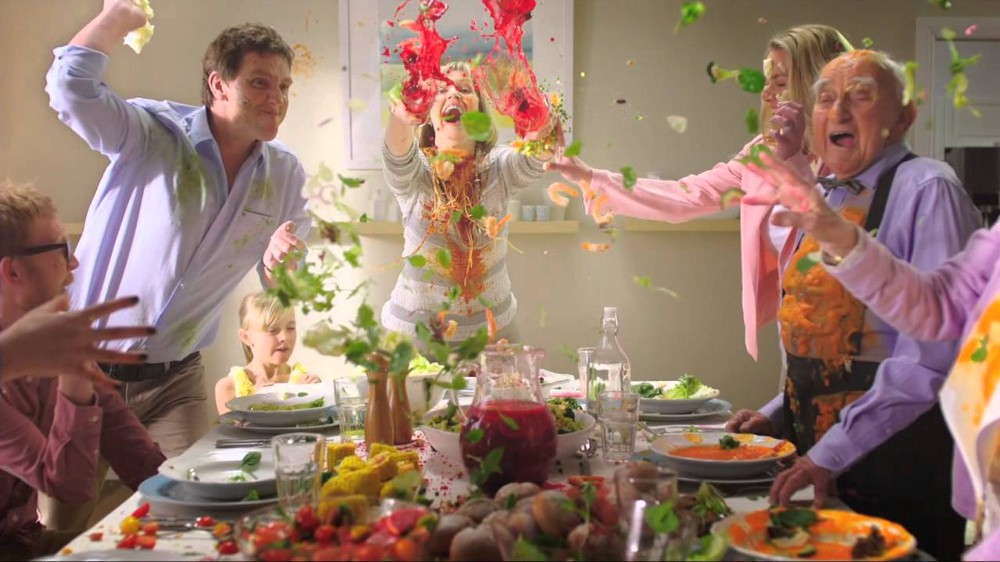 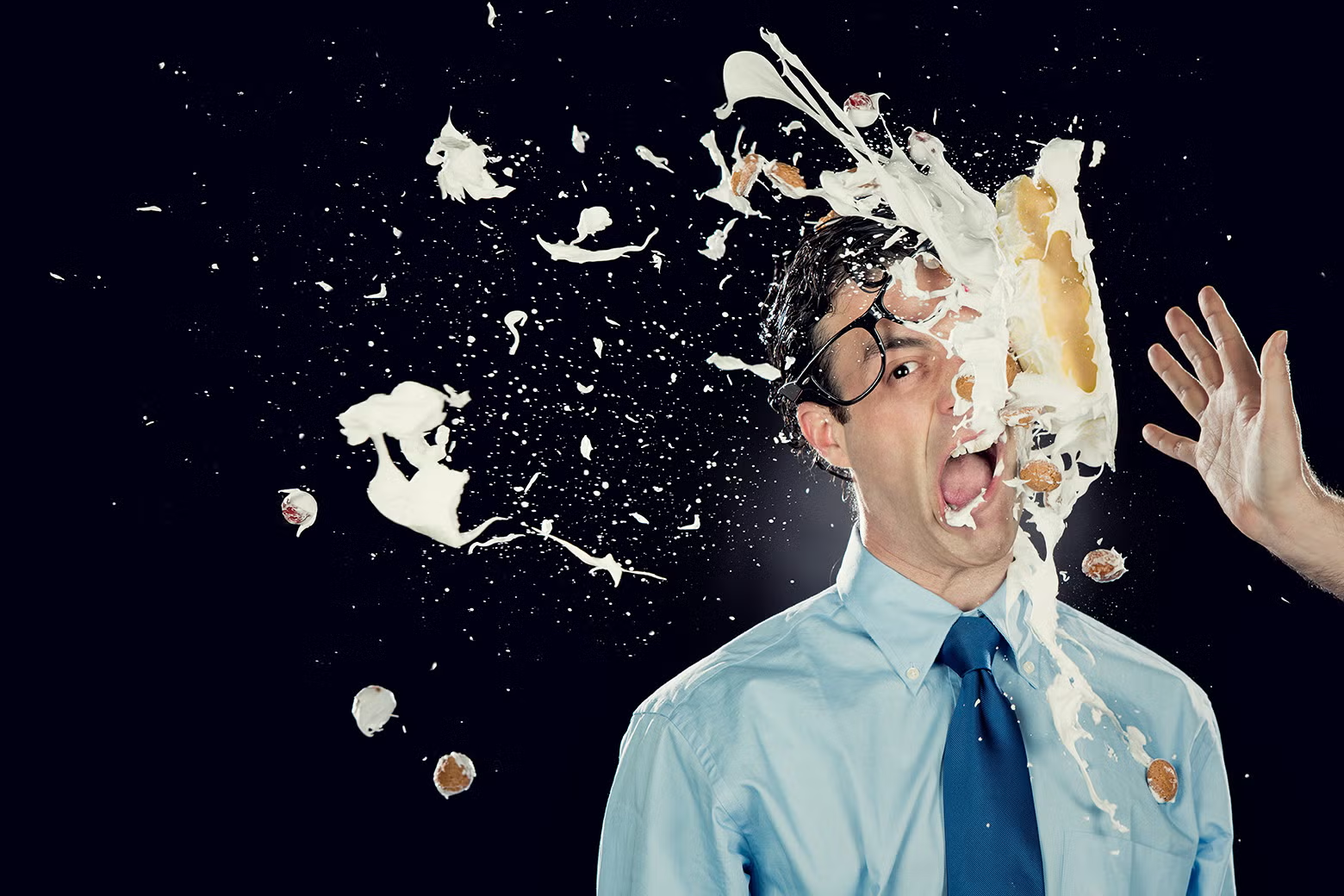 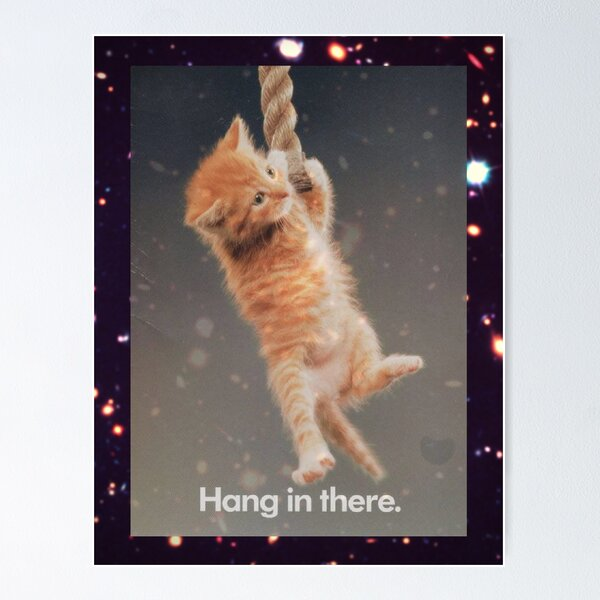 THANK YOU (: